Autostrada A2
Bucuresti Constanza

Semnalizare
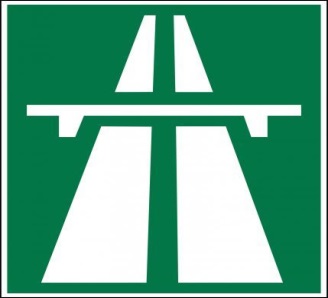 Version 2 Update 04.06.2016
800 m
1
Centura Bucuresti
100A
Pour TOUS les panneaux,  à contrôler / corriger
ConstanzaRing Bucuresti
Centura Bucuresti




400m
100A
Pantilemon
Popesti Leordeni
Zona Industriala Sud
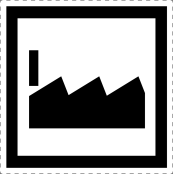 1
Centura Bucuresti
100A
Pantilemon
Popesti Leordeni
Zona Industriala Sud
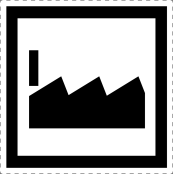 Iesire
1
E81   A0   A2   Ring Bucuresti
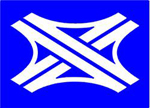 2
E81 A0   Ring Bucuresti
E81   A2
Constanza
Fundulea

1000 m
Bucuresti


Bucuresti

1000 m
Nord
Otopeni Bâneasa
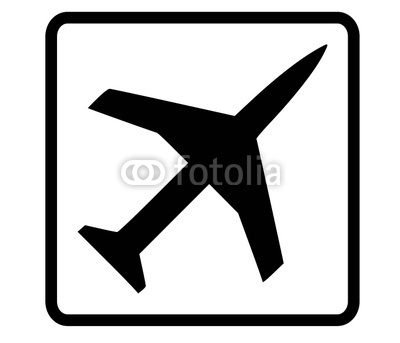 Sud
Vest
Directie Bucuresti Nord
Nord
Ploiesti
Brasov
Suceava
Iasi
UA
MD
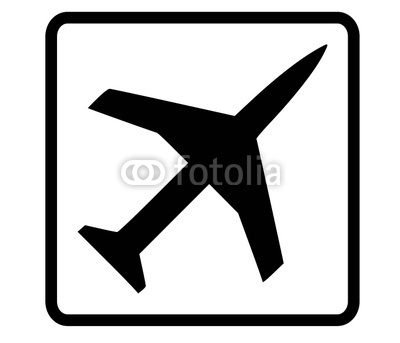 Otopeni Bâneasa
[Speaker Notes: Distances à contrôler]
Directii Bucuresti Sud Vest
Vest
Sud
Craiova
Alexandria
Giurgiu
Pitesti
BG
[Speaker Notes: Distances à contrôler]
E81   A0   A2   Ring Bucuresti
2
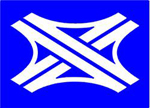 E81 A0   Ring Bucuresti
E81   A2
Constanza
Fundulea

500 m
Bucuresti


Bucuresti

500 m
Nord
Otopeni Bâneasa
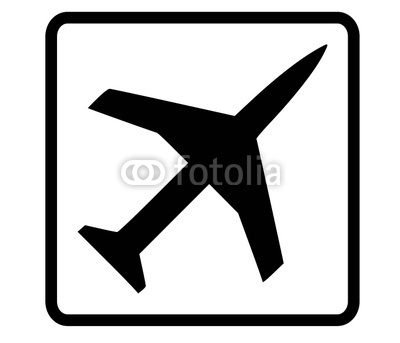 Sud
Vest
E81   A2
E81  A0   Ring Bucuresti
Constanza
Fundulea
Bucuresti


Bucuresti
Nord
Otopeni Bâneasa
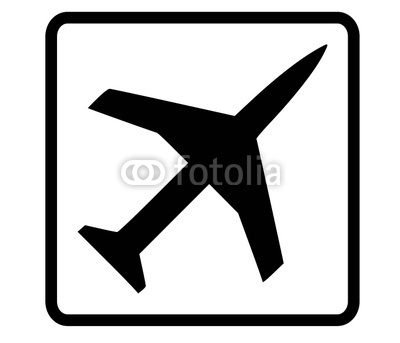 Sud
Vest
Ring Bucuresti
E81   A0

Bucuresti


Ploiesti  Brasov
Suceava  Iasi
A0

Bucuresti
Craiova
Alexandria
Giurgiu
Pitesti
Sud
Nord
Vest
Otopeni Baneasa
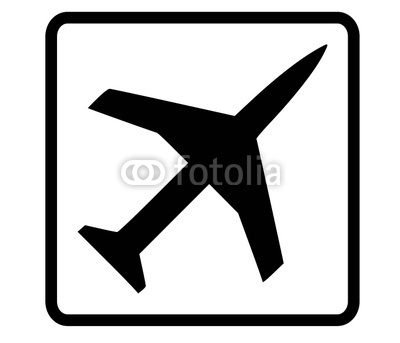 BG
Constanza			208 km
Braila				203 km
Silistra				129 km
Câlârasi			116 km
Slobozia			111 km
E81
A2
BG
Silistra BG; after the construction of a bridge over the Dunare
2000 m
3
Fundulea
402
Lehliu Garâ
Fundulea
Ileana

1000 m
402
3
Fundulea
Ileana
402
Iesire
3
Constanza			188 km
Braila				183 km
Silistra				109 km
Câlârasi			  95 km
Slobozia			  91 km
E81
A2
BG
2000 m
4
Lehliu Gara
3
Drajna
Lehliu Garâ
Lehliu
Radu Vodâ

1000 m
3
4
Lehliu Garâ
Lehliu
Radu Vodâ
3
Iesire
4
Constanza			160 km
Braila				155 km
Silistra				  80 km
Câlârasi			  66 km
Slobozia			  62 km
E81
A2
BG
2000 m
5
Drajna Nouâ
21
Fetesti
Drajna Nouâ
Slobozia
Câlârasi
Silistra

1000 m
BG
21
5
Drajna Nouâ
Slobozia
Câlârasi
Silistra
21
BG
Silistra BG; after the construction of a bridge over the Dunare
Iesire
5
Constanza			120 km
Medgidia			  89 km
Cernavodâ			  54 km
E81
A2
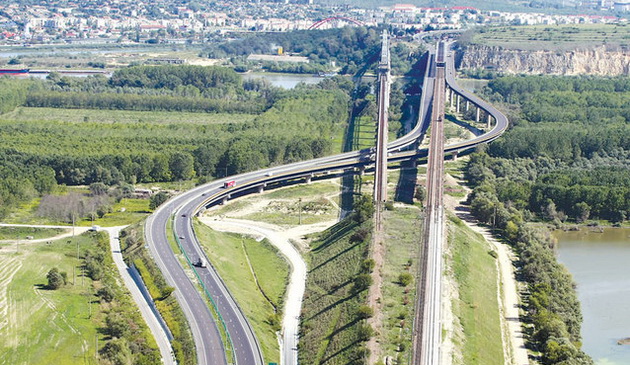 Dunare
2000 m
6
Fetesti
3B
Cernavoda
Fetesti
Tândârei
Hârsova

1000 m
3B
6
Fetesti
Tândârei
Hârsova
3B
Iesire
6
Constanza			  78 km
Medgidia			  60 km
Cernavodâ			  18 km
E81
A2
2000 m
7
Cernavodâ
22C
Medgidia Sud
Sud
Cernavodâ
Medgidia Vest


1000 m
Vest
Centrala Nuclearê Cernavodâ
22C
7
Cernavodâ
Medgidia Vest
Vest
Centrala Nuclearê Cernavodâ
22C
Iesire
7
Varna  Bapha	    180 km
Mangalia			92 km
Aeroport Kogâlniceanu	79 km
Constanza			61 km
E81
A2
BG
Aeroport Kogâlniceanu
2000 m
8
Medgidia Sud
Sud
381
ConstanzaE81 x E87
Medgidia Sud
Murfatlar
Cobadin

1000 m
Sud
381
3
8
Medgidia Sud
Murfatlar
Cobadin
Sud
381
3
Iesire
8
Varna   Bapha		  180 km
Mangalia				    92 km
Aeroport Kogâlniceanu	  	    79 km
Constanza			   61 km
E81 x E87			   18 km
E81
A2
BG
Aeroport Kogâlniceanu
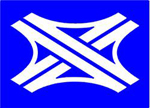 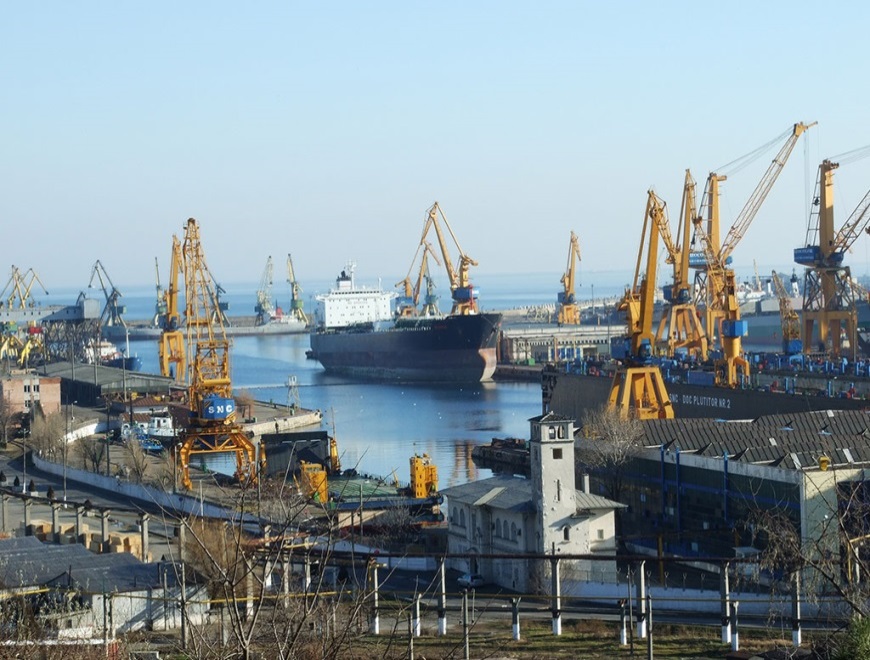 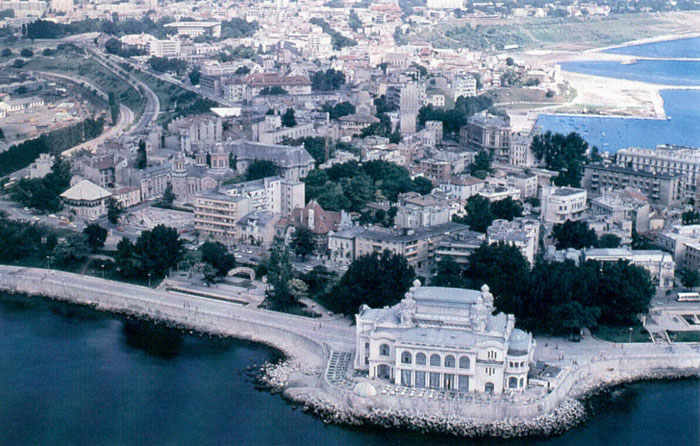 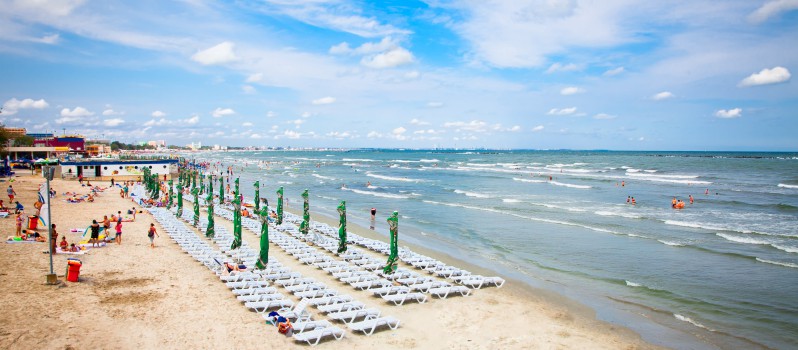 Constanza – Pontus Euxinus
E81 x E87
A2 x A5

Constanza
3000 m
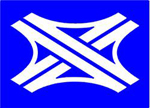 E87   A5
E87   A5
Constanza

Mangalia
Varna  Bapha

2000 m
Constanza


Tulcea

2000 m
Port
Centru
Sud
Nord
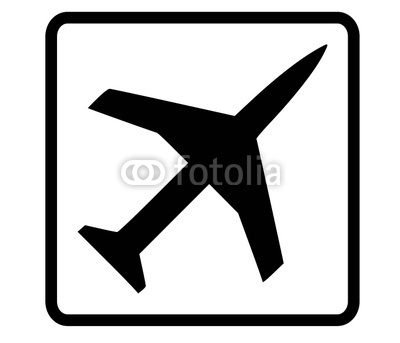 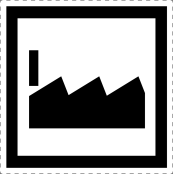 ZI Palas
MD
UA
BG
Directie Constanza Nord
Nord
Galati
Brâila
Izmail
N
Mamaia
UA
Aeroport Kogâlniceanu
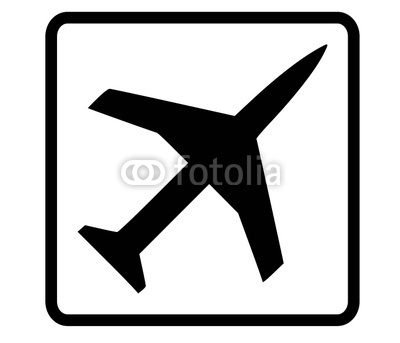 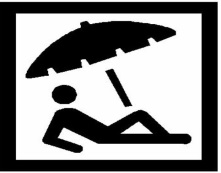 [Speaker Notes: Distances à contrôler]
Directie Constanza Nord
Sud
Eforie
Costinesti
Olimp
Neptun
Venus
Saturn
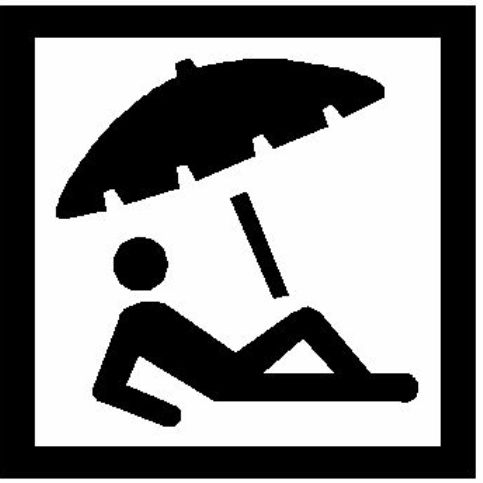 [Speaker Notes: Distances à contrôler]
E87   A5
E87   A5
Constanza

Mangalia
Varna  Bapha

1000 m
Constanza


Tulcea

1000 m
Port
Centru
Sud
Nord
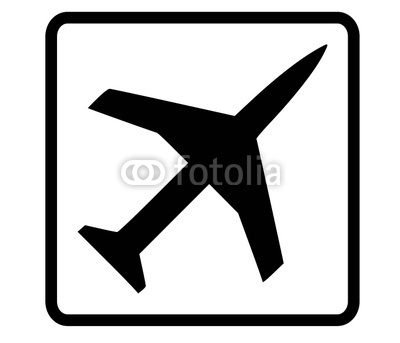 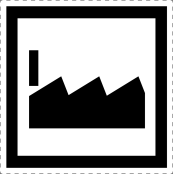 ZI Palas
MD
UA
BG
E81 x E87
A2 x A5

Constanza
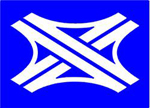 E87   A5
E87   A5
Constanza

Mangalia
Varna  Bapha
Constanza


Tulcea
Port
Centru
Sud
Nord
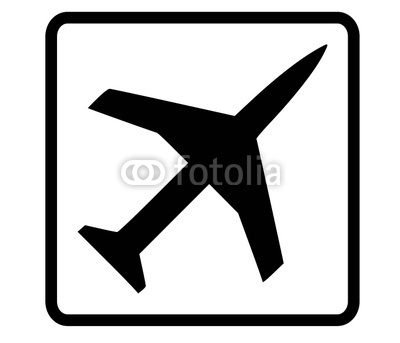 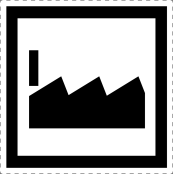 ZI Palas
MD
UA
BG
Sources
Dunare : https://www.google.ch/search?q=fetesti&client=firefox-b&tbm=isch&tbo=u&source=univ&sa=X&ved=0ahUKEwjdw87m-KfOAhXRFsAKHYniCzQQsAQIIA&biw=1920&bih=932#imgrc=ccZnZCy6jNm3wM%3A

Constanza :  https://www.google.ch/search?q=constanta&client=firefox-b&tbm=isch&tbo=u&source=univ&sa=X&ved=0ahUKEwjvzI6U-afOAhVBHRQKHeDcC08QsAQIKQ&biw=1920&bih=932
Errata 1

Aux designers de réaliser des panneaux rationnels, efficients, lisibles, aérés, esthétiques,
       aux contours et liserés standardisés, adéquats et fonctionnels.